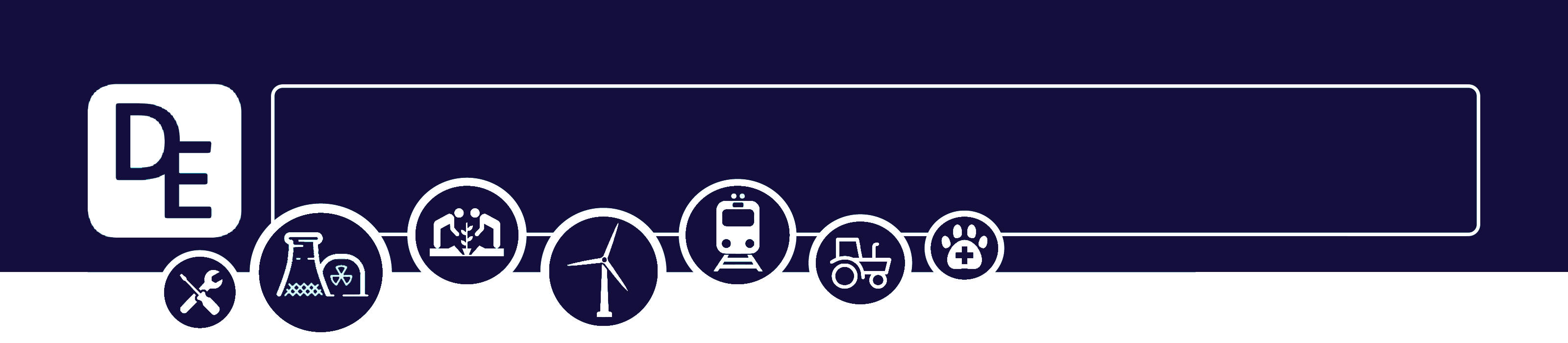 Mission Assignment: Explain how a solution is made
KS3-06-02
Investigate how the saturation point of water is affected by its temperature.
Method
Fill three beakers with 150 ml of water. One beakershould have cold water in it, one should have room temperature water, and the third should have hot water in it. 
Add a level spatula of solute to each beaker of water and stir to make a solution. 
Keep adding solute to the three beakers until the saturation point of one beaker is reached i.e. when 
the solute remains visible in the solution. 
Each time a spatula of solute is added, tally it in the                                              table below.
Once a beaker has reached its saturation point, no more solute should be added to it.
Keep adding solute to the beakers whose saturation point has not been reached. 
When the second beaker is saturated, continue adding solute to the third unlit that is finally saturated too.
Equipment
Soluble substance  (salt or sugar)
Water
Kettle
Ice
Beakers
Spatula (or teaspoon)
Stirrer
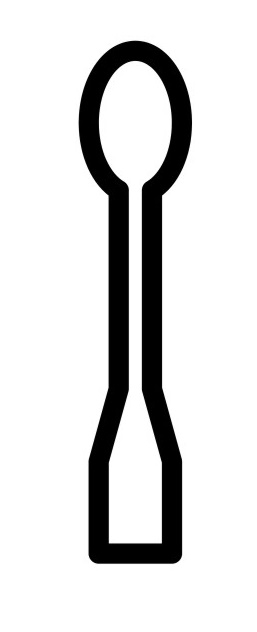 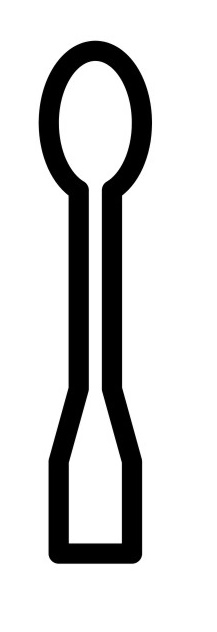 Challenge: Explain how the water particles change as temperature increases and how this affects how easily a solute dissolves.
Developing Experts Copyright 2023 All Rights Reserved
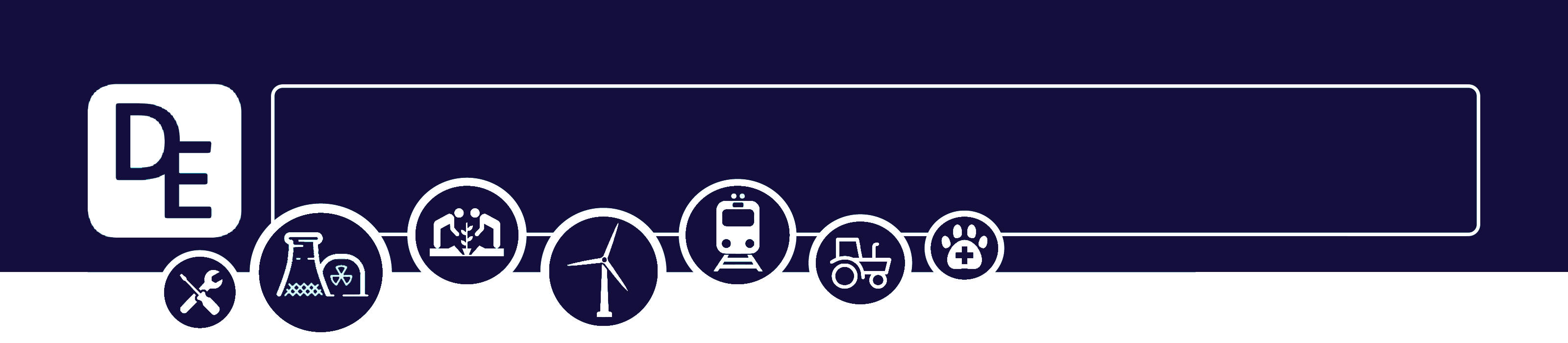 Mission Assignment: Explain how a solution is made
KS3-06-02
Questions


Which beaker of water do you think will have the highest saturation point?Explain your idea.________________________________________________________________________________________________________________________________________________________________________________________________________________________________________________


In this investigation, name the solute, solvent, and solution Solute: 	___________________________________________Solvent: 	__________________________________________Solution: _________________________________________


Describe the difference in saturation point between the three beakers of water.________________________________________________________________________________________________________________________________________________________________________________________________________________________________________________________________________________________________________________________________________________________________________________________________________________


Explain your results. Include all the keywords from the lesson in your answer.
___________________________________________________________________________________________________________________________________________________________________________________________________________________________________________________________________________________________________________________________________________________________________________________________________________________________________________________________________________________________________________________________________________________________________________________________________________________________________________________________________________________________________________________________________________________________________________
Solvent               Solute                 Solution             Dissolved                Saturation point
Developing Experts Copyright 2023 All Rights Reserved